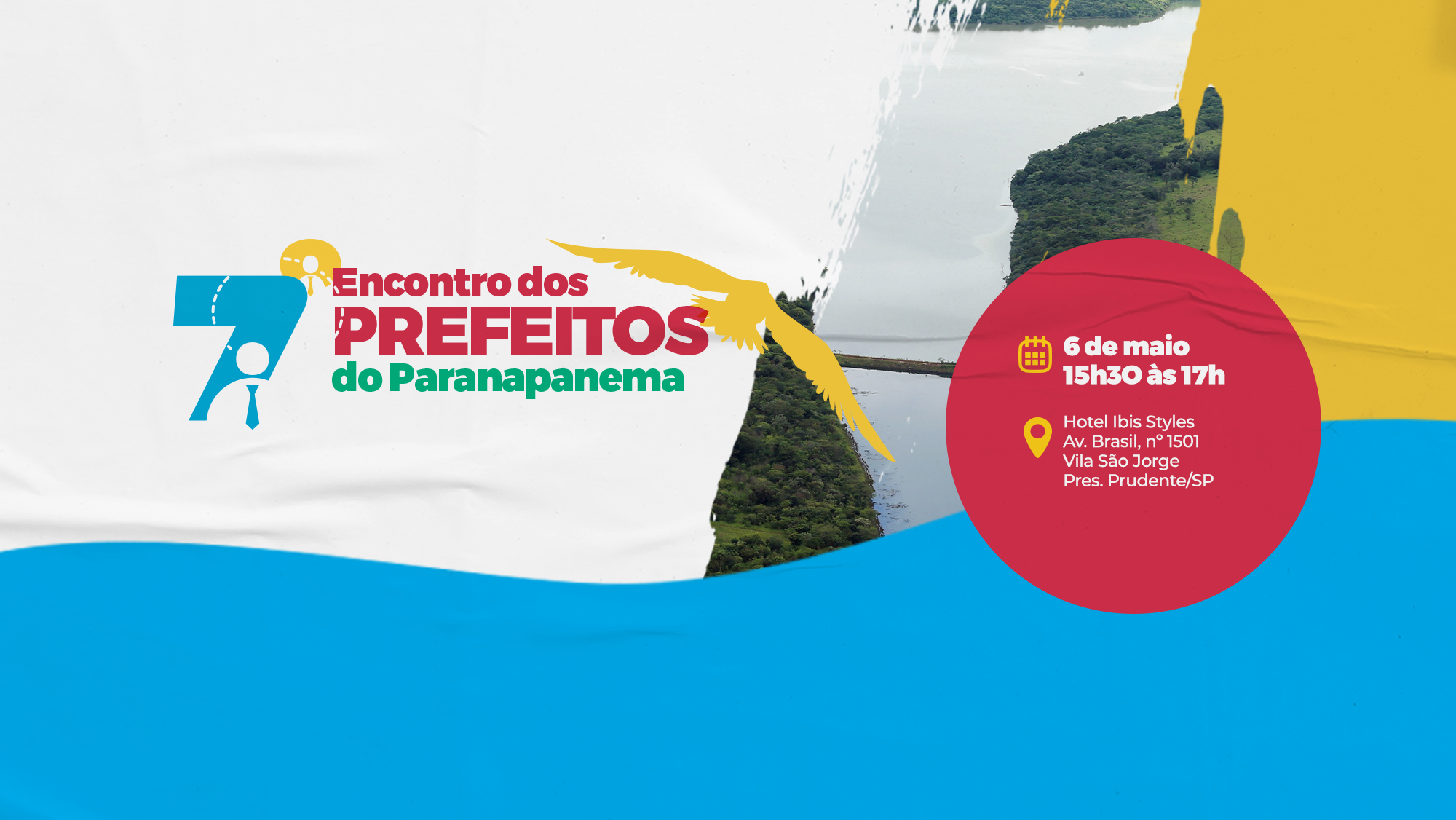 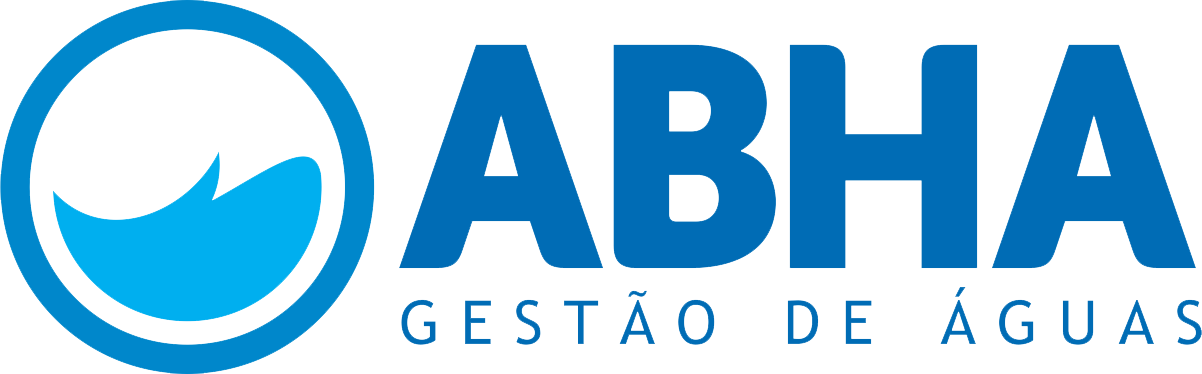 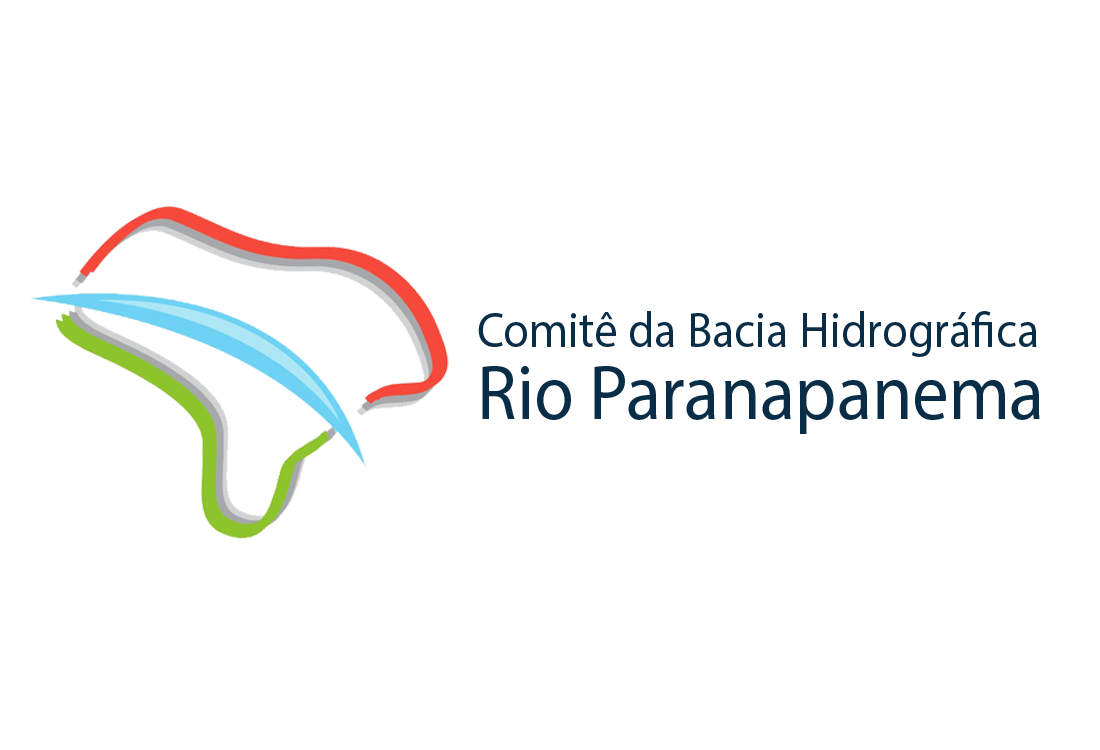 06.05.2024
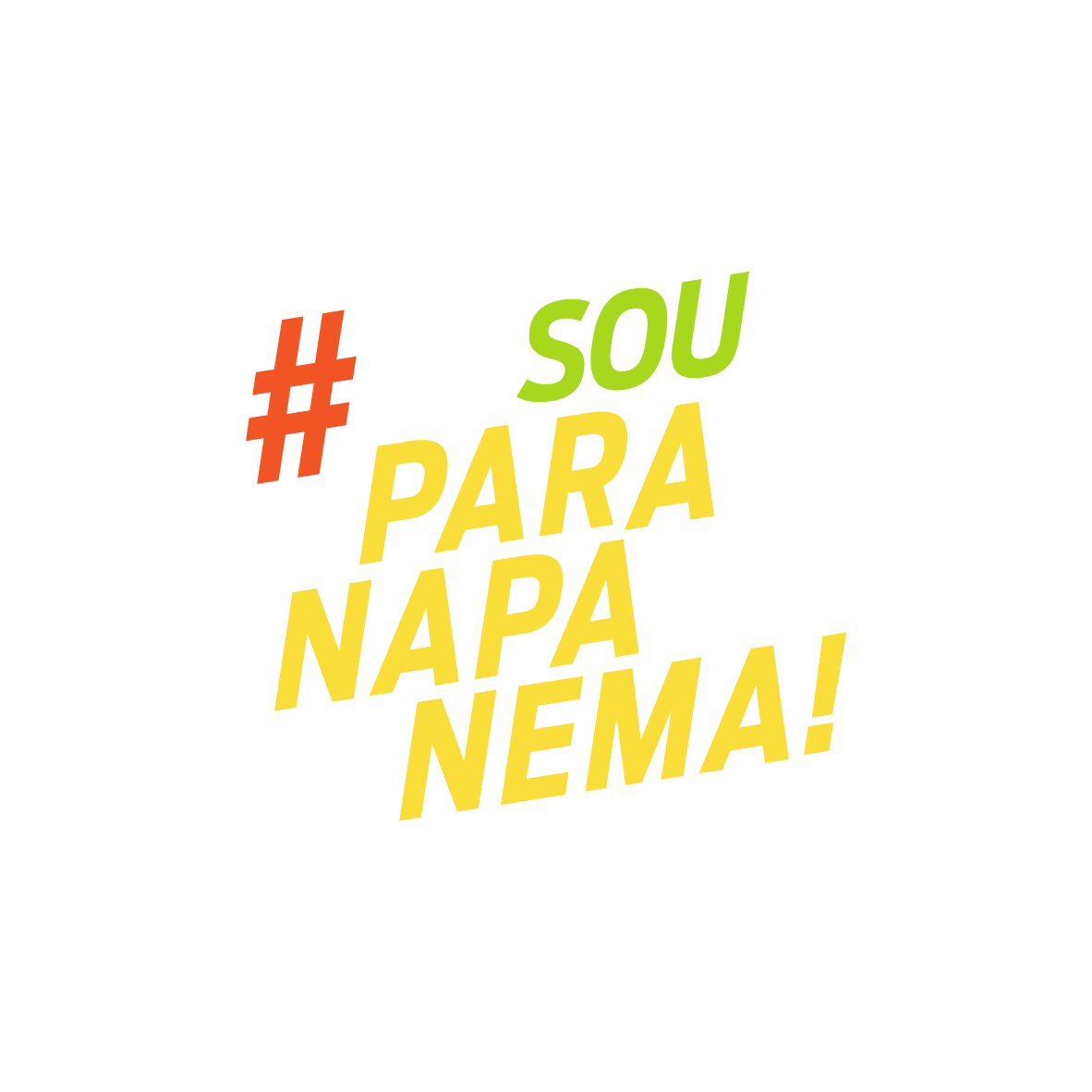 A água é de todos, por isso a responsabilidade é compartilhada!
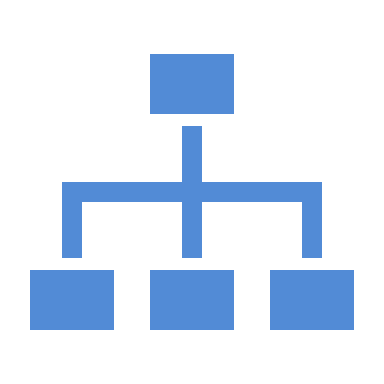 A Gestão de Recursos Hídricos
Política Nacional de Recursos Hídricos  Lei no 9.433 /1997
Define os objetivos da PNRH 
 Cria o Sistema Nacional de Gerenciamento de Recursos Hídricos - Singreh
 Estabelece os Instrumentos de Gestão 
 Define a Bacia Hidrográfica como unidade de gestão
Modelo de Governança dos Recursos Hídricos
Um sistema nacional
Responsabilidades compartilhadas entre União e estados (dupla dominialidade)
Uma gestão descentralizada
Uma gestão participativa
Uma gestão integrada
Objetivos da PNRH
Assegurar à atual e às futuras gerações a necessária disponibilidade de água (Sustentabilidade)
A utilização racional e integrada dos recursos hídricos (Usos Múltiplos)
A prevenção e a defesa contra eventos hidrológicos críticos de origem natural ou decorrentes do uso inadequado dos recursos naturais (Segurança Hídrica)
27 Anos da PNRH: Principais Avanços
Criação de um sistema único de recursos hídricos, com a definição de objetivos, fundamentos e diretrizes
Descentralização das decisões 
Criação de instâncias e processos de participação na gestão
Melhoria da atuação do governo federal na temática com a criação da ANA
Criação dos instrumentos de gestão, notadamente o planejamento e a cobrança, e a melhoria da outorga
A gestão das nossas águas
Descentralizada
Participativa
Integrada
Um Sistema Integrado1 Sistema Federal + 27 Estaduais
SEGREHEstado A
SEGREHEstado B
SEGREHEstado C
SEGREHEstado D
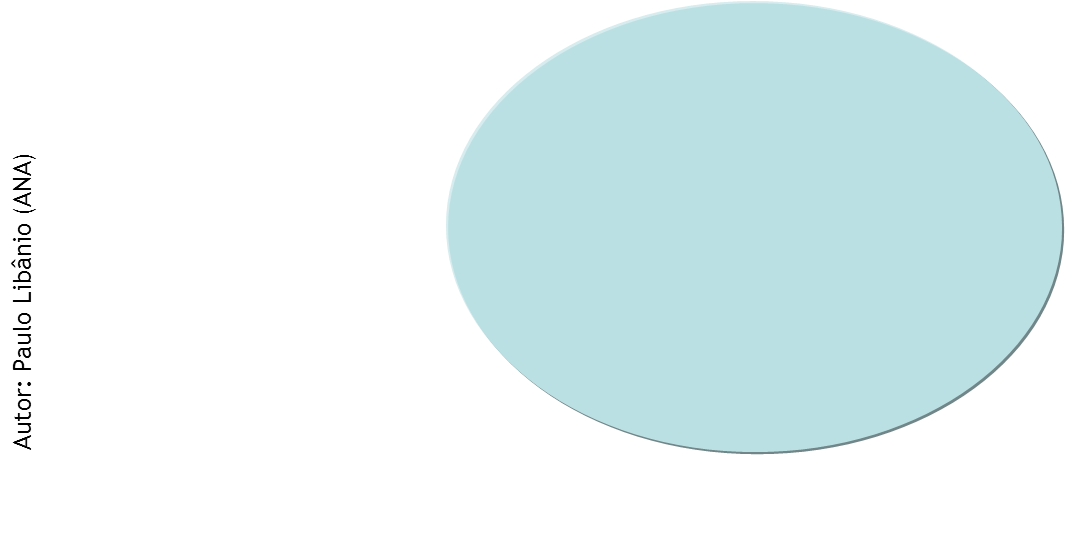 SINGREHCNRH - MIDR - ANA
Apoio aos colegiados
Suporte Técnico
Formulação e Deliberação das Políticas Públicas
Formulação e Deliberação de Políticas Governamentais
Agência Nacional de Águas Saneamento Básico
Conselho Nacional de Recursos Hídricos
Ministério
Agência Nacional de Águas Saneamento Básico
Nacional
Conselhos Estaduais/ Distrital de Recursos Hídricos
Secretárias de Estado/ Distrito
Órgãos Gestores Estaduais/ DISTRITAL
(INSTITUTO ÁGUA E TERRA DO PARANÁ)
Órgãos Gestores Estaduais/ DISTRITAL
(INSTITUTO ÁGUA E TERRA DO PARANÁ)
Estadual
Agência de Água ou de Bacia
Comitês de Bacias Hidrográficas
Secretaria Executiva
Bacia
Recursos financeiros para implementação da PNRH
Compensação Financeira pela utilização dos Recursos Hídricos para Fins de Geração de Energia Elétrica
Ações implementadas
Capacitações gratuitas
Desenvolvimento de estudos diversos
Monitoramento dos recursos hídricos
Fiscalização
Apoio aos Comitês de Bacia
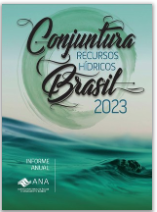 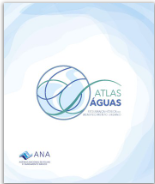 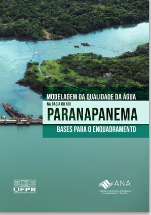 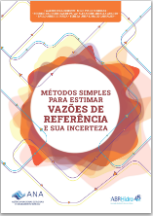 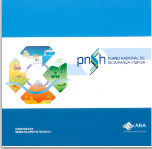 PROGESTÃO
PROCOMITÊS
PROFÁGUA
PRODES
PROGRAMA PRODUTOR DE ÁGUAS
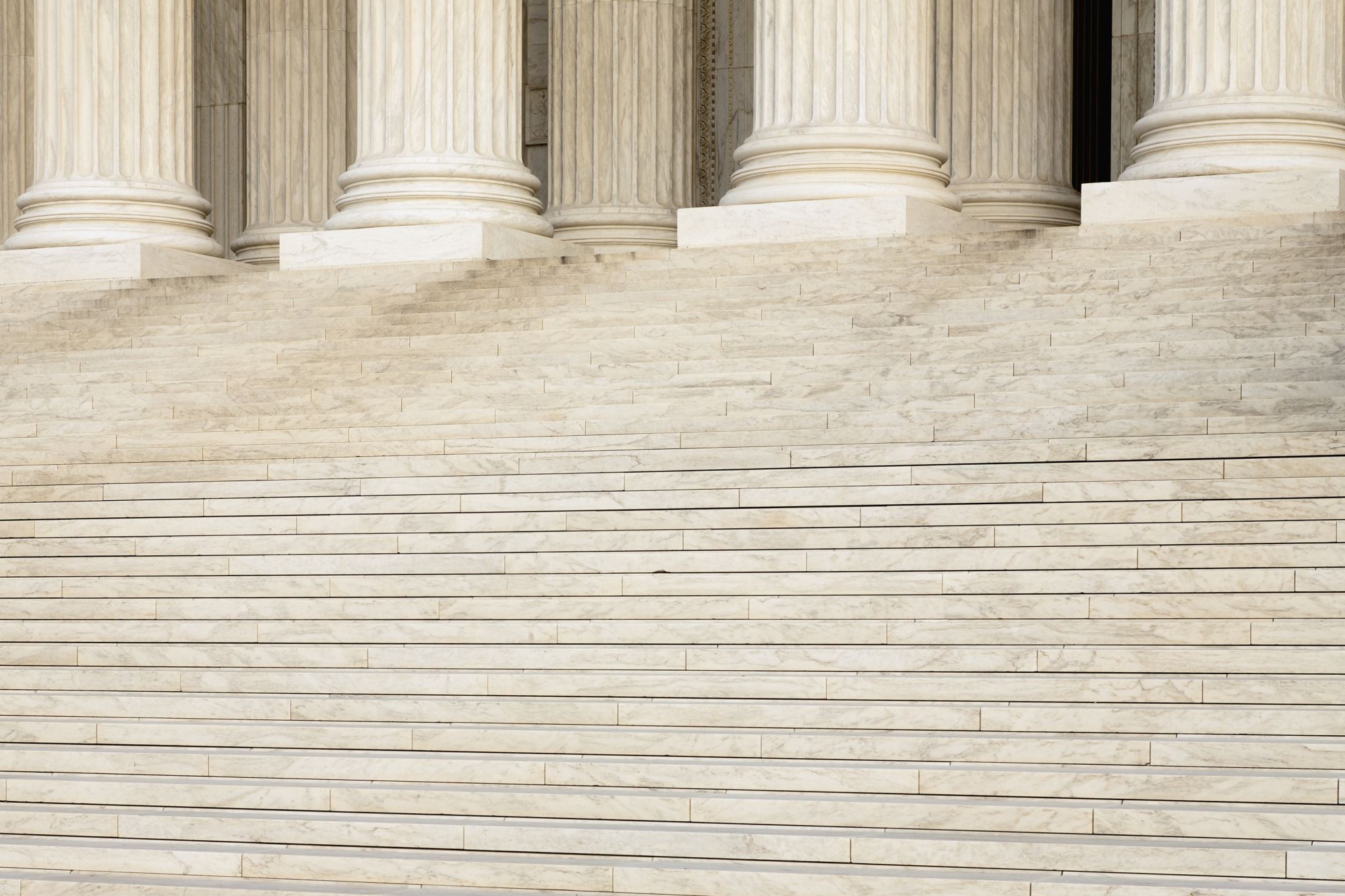 comitês de bacias hidrográficas
Parlamento das Águas!
O CBH Paranapanema
A BACIA HIDROGRÁFICA DO RIO PARANAPANEMA
O Paranapanema é o Rio  que une os Estados do Paraná e de São Paulo
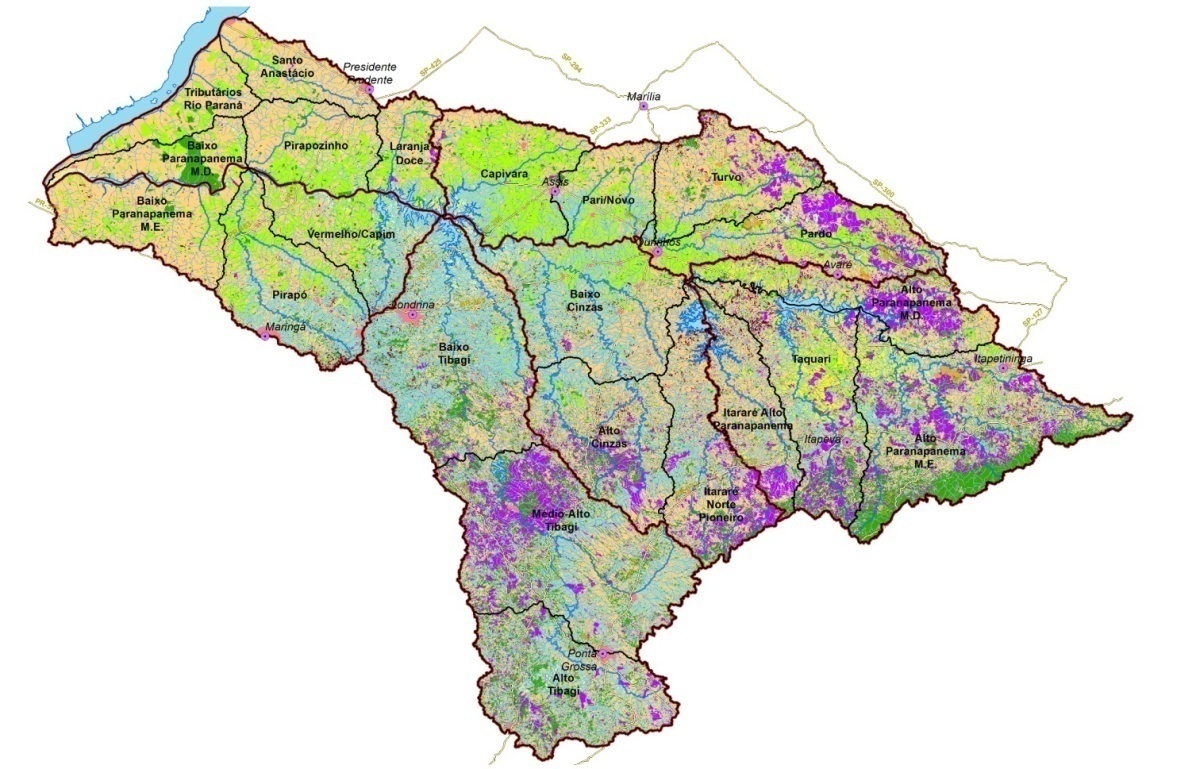 Características:
Extensão de 929 quilômetros; 
Estende-se no sentido geral Leste-Oeste;
247 municípios (Paraná e São Paulo);
Desagua no Rio Paraná numa altitude de 239 m.
OS COMITÊS DE BACIA NO PARANAPANEMA
Comitê Interestadual instituído em 2012 
(Rio de domínio da União)
06 Comitês de Bacias Estaduais
3 na vertente Paulista (CBHs ALPA, MP e PP)
3 na vertente Paranaense (CBHs NP, Piraponema e Tibagi)
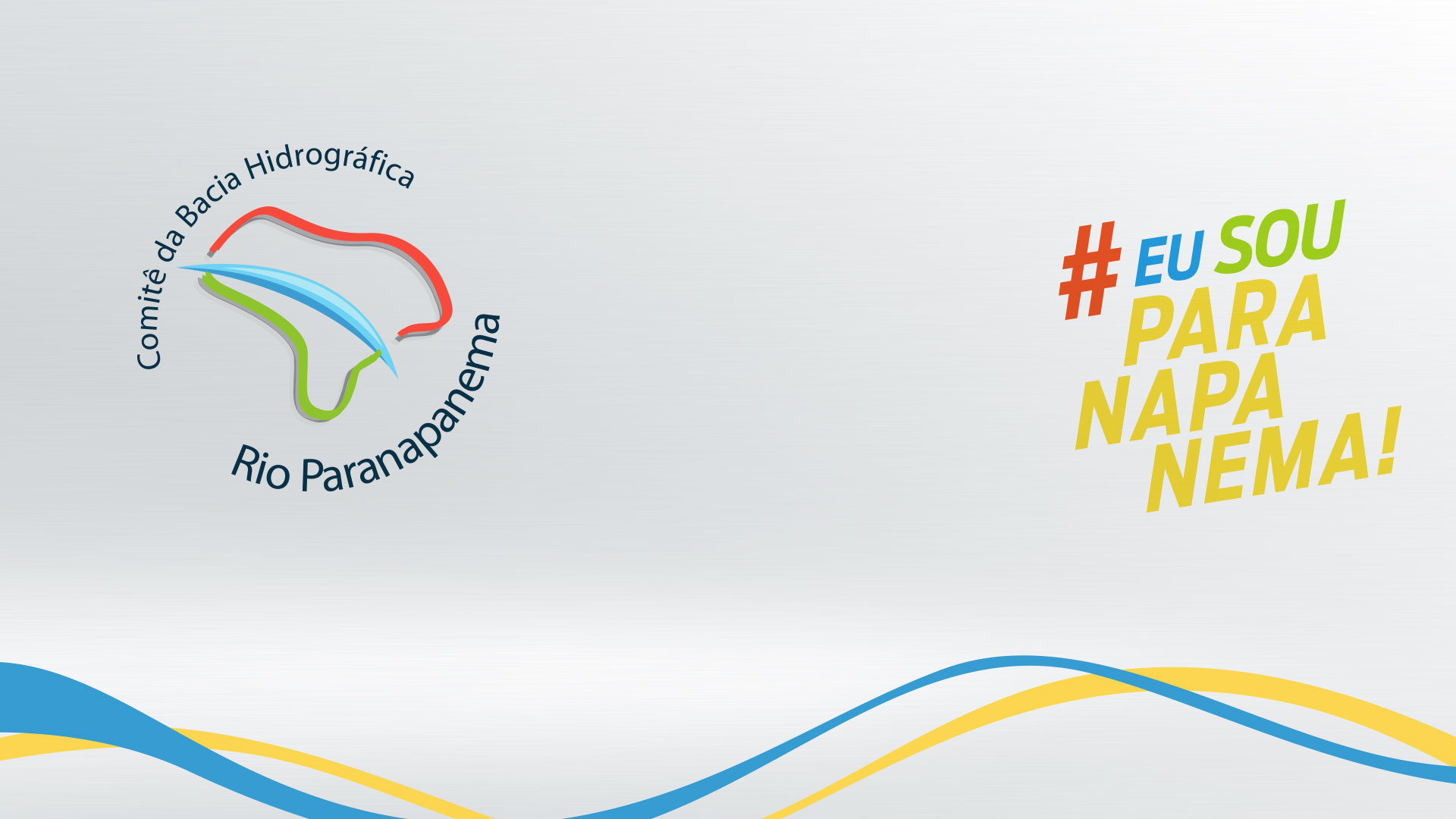 A INTEGRAÇÃO
CBH Paranapanema é o comitê integrador de toda a Bacia
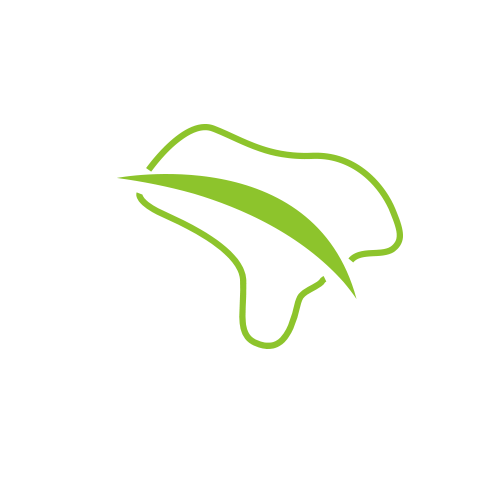 PLANEJAMENTO INTEGRADO
O PLANO INTEGRADO DE RECURSOS HÍDRICOS DO PARANAPANEMA  PIRH PARANAPANEMA
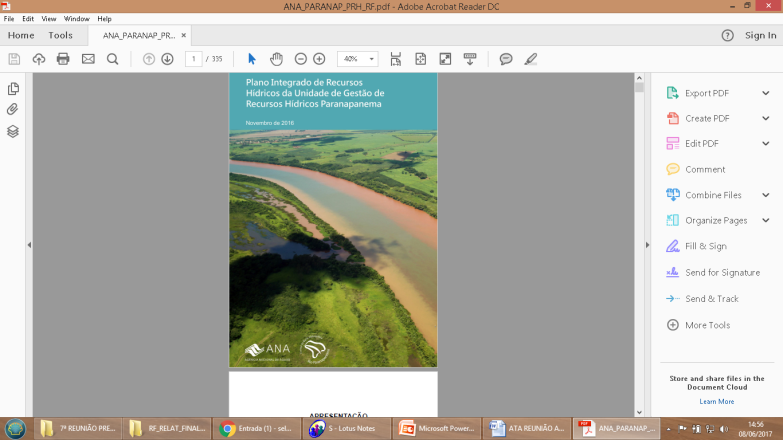 Metodologia participativa de acompanhamento e implementação
1º ciclo de implementação 2017/2021
2º ciclo de implementação 2022/2027
Saneamento Básico
 Elaborar e atualizar os Planos de Saneamento 
Melhorar os sistemas de abastecimento de água
Implantar, ampliar e melhorar as  redes e estações de tratamento de esgotamento sanitário
Implantar aterros sanitários e unidades de triagem e compostagem em consórcios públicos

Revitalização de Bacia
Recuperar APPs, Reservas Legais, Unidades de Conservação e áreas de recarga de aquíferos 
Viabilizar o PSA
Recuperar e conservar os solos nas áreas críticas produtoras de sedimentos
 Diminuir a carga poluidora no meio Rural
Controlar a erosão no entorno de áreas urbanas
Execução – Poder Público
ARTICULAÇÃO POLÍTICA
Plenário composto por Prefeitos
Câmara de Articulação Política
Encontro Anual dos Prefeitos do Paranapanema
O que a sua gestão tem feito?
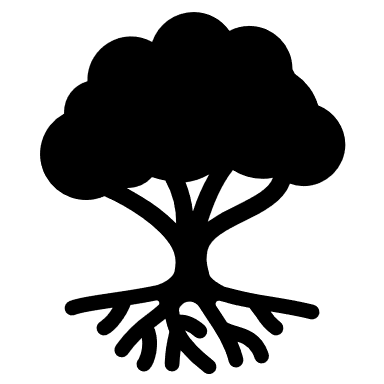 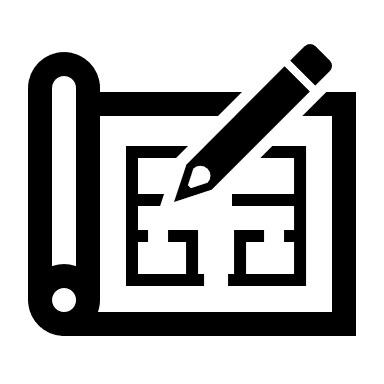 Execução
Planejamento
Considere o Plano de Recursos Hídricos do Rio Paranapanema !
Comunique as ações que estão em desenvolvimento!
APOIE A IMPLEMENTAÇÃO DO PLANO INTEGRADO DE RECURSOS HÍDRICOS
secretaria@paranapanema.org
OBRIGADa!
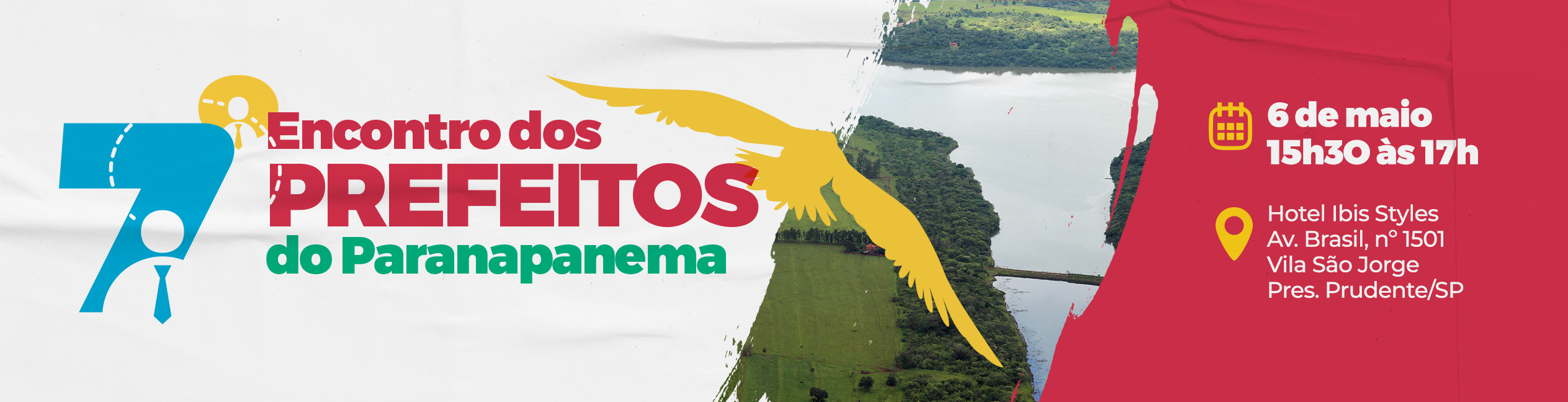